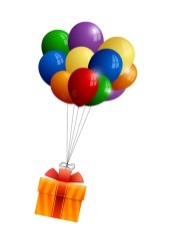 더욱 풍성한 수업을 만들어요 – 각 연령별 교구 연계 활동
우리 원과 친구 – 생일놀이
1단계
2단계
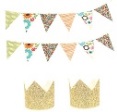 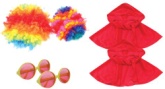 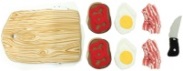 A. 1호 우리 모두에게 생일이 있어요
B. 1호 우리는 쌍둥이 친구
C. 1호 친구 초대하기
활동 1 : A + B + C
‘우리 모두에게 생일이 있어요’교구로 교실을 장식하고 ‘친구 초대하기’교구와 원에 있는 다양한 교구를 함께 활용하여 생일놀이를 합니다. 
‘우리는 쌍둥이 친구’ 교구를 착용하고 즐거운 생일 잔치 놀이를 해봅니다.
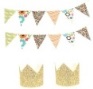 +       +
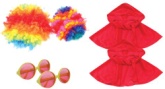 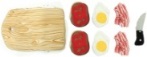 ☞ 관련 제시자료 및 제시자료 동영상
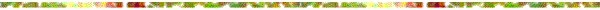 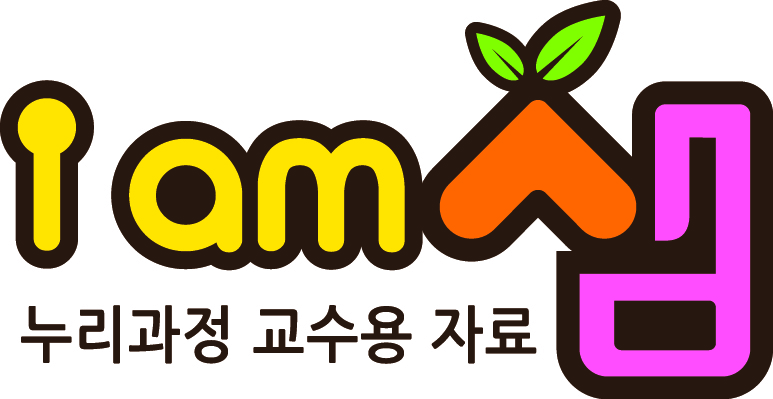